На лицарську честь....
Зберігаймо увічливість в Пласті
Пластун увічливий
Шанує, поважає людину й поводитися чемно, нікого не принижує, ніким не погорджує. Шанує людину не зважаючи на її вік, стать, расу, національність чи віровизнання.
Заява поведінки на пластових таборах США
Кожний член  Пласту заслуговує пластувати у безпечному, дбайливому та шанобливому середовищі (respectful environment).
Заява поведінки на пластових таборах США
Окружна Таборова Комісія (ОТК) кожної пластової оселі на терені США співпрацює з адміністраторами, комендантами, виховниками і таборовиками щоб кожний таборовик придбавав: 
 Самовпевненість
 Запізнавав друзів
 Творив незабутні спомини
Що таке знущання?
“Знущання” – це агресивна поведінка, що зазвичай повторюється. Вона має за мету завдати шкоду, викликати страх або тривогу, або ж створити негативне середовище на таборі для іншої особи. Знущання виникає у ситуації, в якій існує реальний чи уявний дисбаланс сил.
Знущання включає чотири головні частини
1.  це агресивна і негативна поведінка
здійснюється регулярно
3. відбувається у відносинах, коли учасники мають неоднакову владу
4. ця поведінка є навмисною
Чи конфлікт є те ж саме, що і знущання?
Конфлікт виникає, коли між двома чи кількома особами існує незгода, розбіжність думок або різні погляди
Конфлікт між людми не завжди означає, що це є знущання
При конфлікті кожна особа вільно висловлює свої погляди і дисбалансу сил немає
Конфлікт стає знущанням, лише коли він повторюється знову і знову, і існує дисбаланс сил
Роди знущання
ПОБИТТЯ
   HITTING
ШТОВХАННЯ
  SHOVING
ФІЗИЧНЕ
х
ПЛЮВАННЯ
 SPITTING
ЗАГРОЗЛИВІ ЖЕСТИ
THREATENING GESTURES
КЕПКУВАННЯ
  TAUNTING
ОБЗИВАННЯ
NAME-CALLING
УСНЕ
ОБРАЗЛИВІ ВИСЛОВИ
PUT DOWNS
ПРИНИЖЕННЯ
DEGRADING COMMENTS
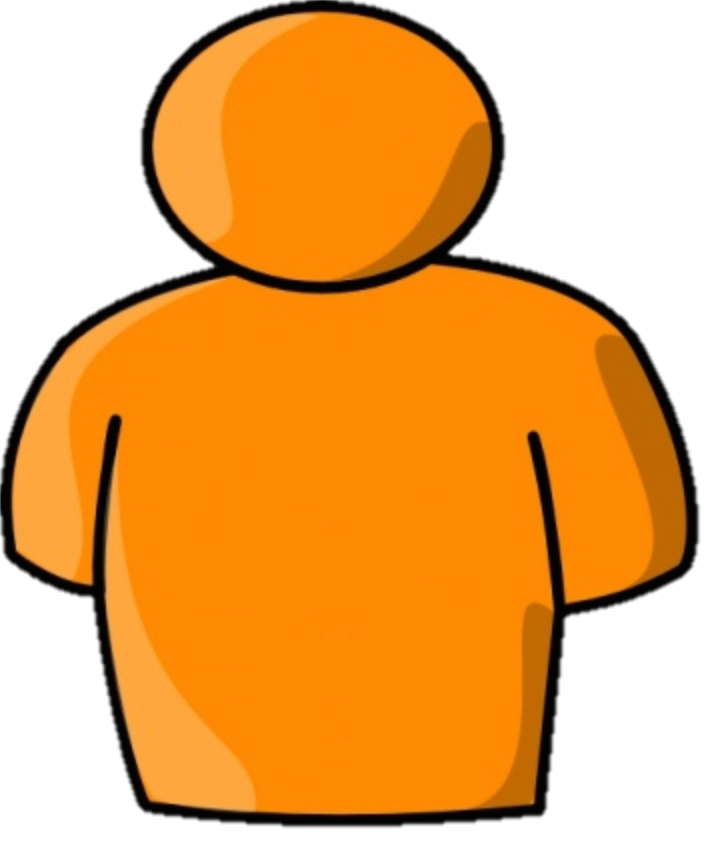 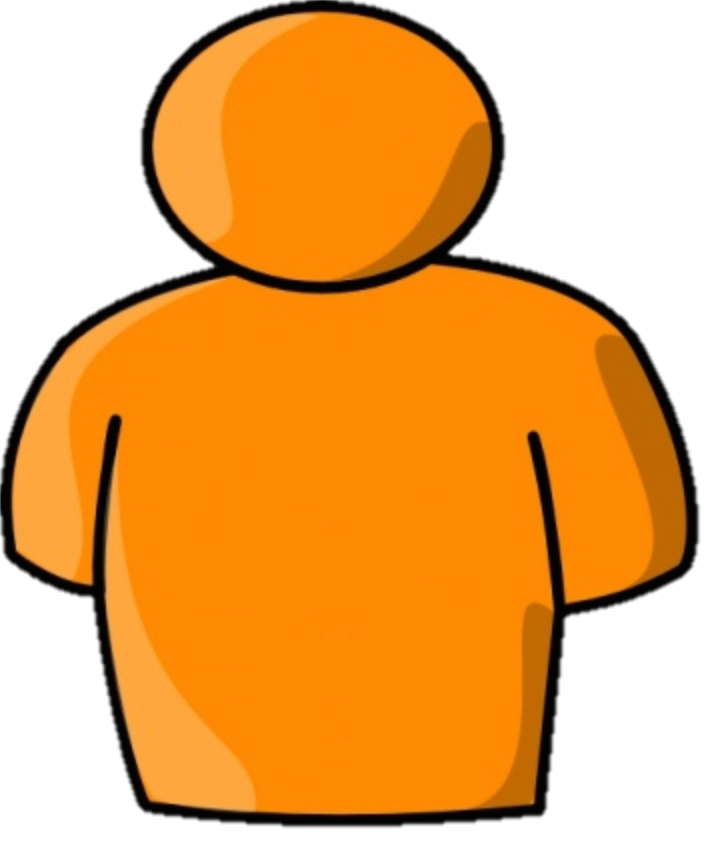 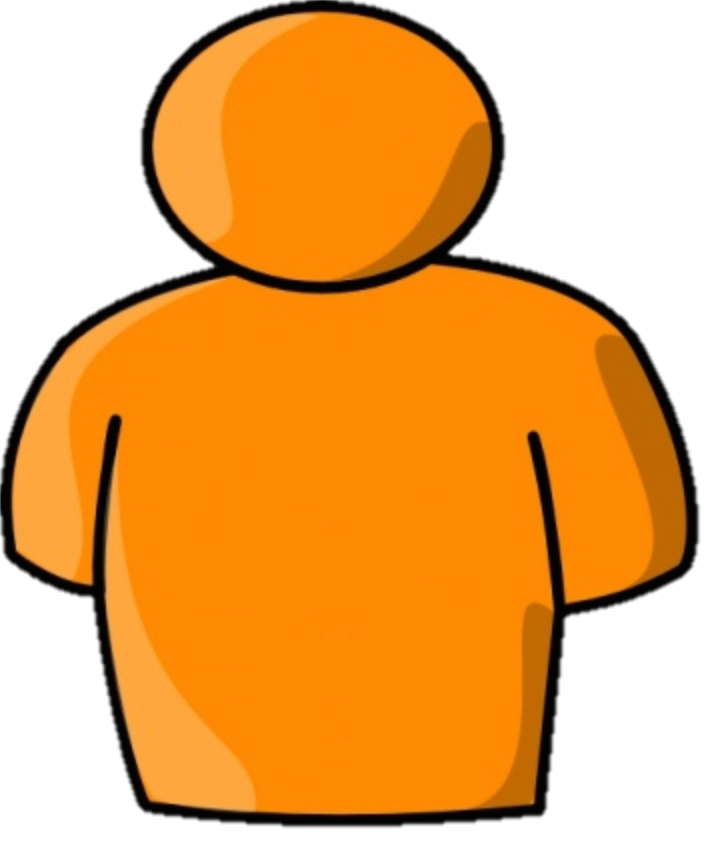 розповсюдження пліток або чуток
spreading rumors
заподіяння іншій людині, щоб відчували себе соціально ізольованими
causing another person to feel socially isolated
СОЦІАЛЬНЕ
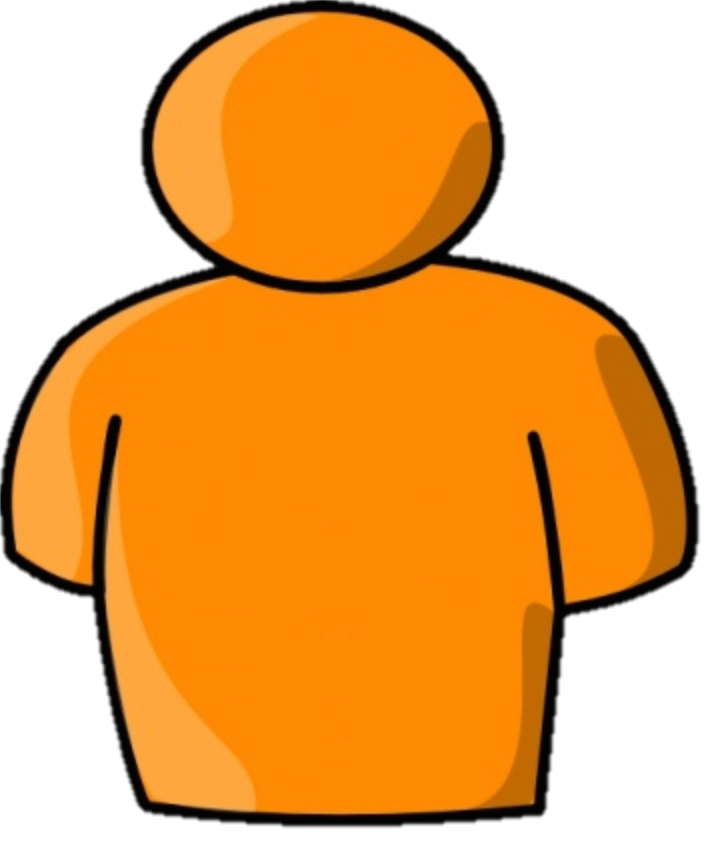 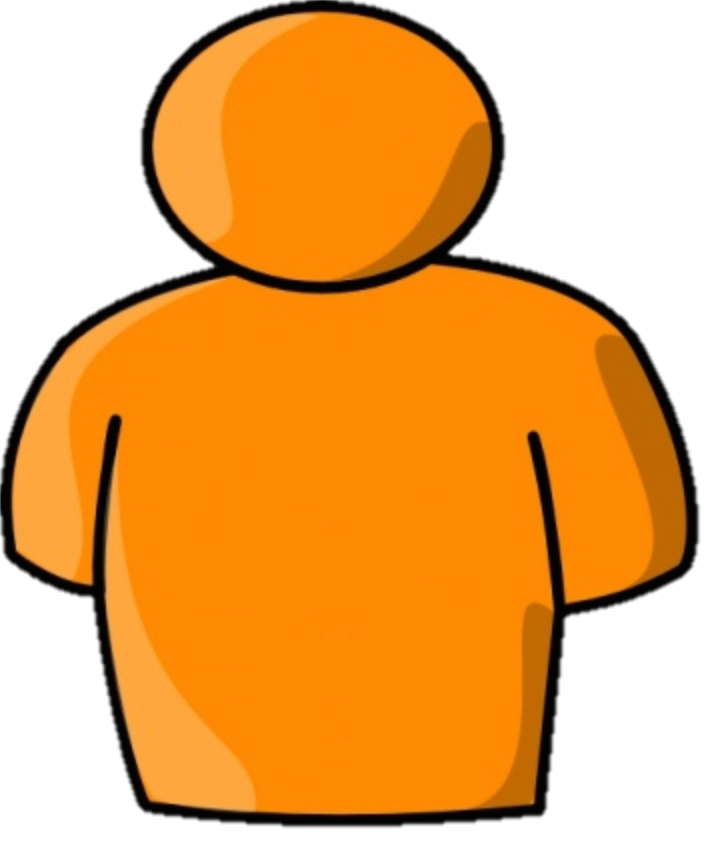 наказати інших дітей не дружити з кимось
telling other children not to be friends with someone
навмисно невключати когось або ігнорувати їх
leaving someone out on purpose
САЙТИ СОЦІАЛЬНИХ
МЕРЕЖ
SOCIAL MEDIA SITES
КІБЕР
СМС/ТЕКСТОВІ ПОВІДОМЛЕННЯ
 TEXT MESSAGES
СОРОМ’ЯЗЛИВІ ФОТО АБО ВІДЕО
EMBARRASSING PICTURES OR VIDEOS
ЕЛЕКТРОННА  ПОШТА
E-MAIL
Розповсюдження чуток та образливих коментарів/фотографії або відео з використанням електронної технології
Наскільки серйозною проблемою є знущання?
[Speaker Notes: У ЗСА:
в 2010-2011, насилство в школі зазнавало 28% опитаних студентів 6-12 клас
в 2013, насилство в школі зазнавало 20% опитаних студентів 9-12 клас
Джерело: stopbullying.gov]
Наскільки серйозною проблемою є знущання?
[Speaker Notes: According to a 2011 survey of educators by the National Education Association (NEA) and reports from teachers and support professionals]
Чи хлопці і дівчата проявляють знущання однаково?
Зголошення вчинків знущання
Більшість дітей/підлітків які є жертвами знущання мовчать
Підлітки і хлопці рідше, ніж молодші діти і дівчата, повідомляють про знущання
Знущання на таборах
За даними дослідження, проведеногоу 2005 році, з 20 директорами американських таборів, де працювали 3000 співробітники, було встановлено що:
Знущання на таборах буває
Знущання на таборах може бути явним або підступним 
Знущання на таборах є одна з трьох головних причин чому діти не повертають до табору
[Speaker Notes: Насильство на таборах може бути явним або підступним (overt and obvious or insidious and "below the radar”)]
Соціальна структура знущання
Переслідувач (bully)
Жертва (victim)
Спостерігач (bystander)
[Speaker Notes: Переслідувач (bully)
 Жертва (victim)
Спостерігач (bystander)]
Динаміка знущання на таборі
Як можна розпізнати знущання?
Когось затискають в кутку приміщення
Коли дорослий підходить до групки дітей вони, замовкають, розбігаються, різко змінюють діяльність ( можуть обійняти «жертву», начебто все в порядку)
Один з таборовиків не спілкується з іншими (в ізоляції)
Як можна розпізнати знущання?
Під час групових занять одну дитину ігнорують або обирають останньою
Весь рій/гурток сміється над одним таборовиком
Дитину ображають, дражнять, дають образливі прізвиська
Як можна розпізнати знущання?
По обличчю одного з таборовиків: блідий, червоний (у плямах ), в сльозах, наляканий, ознаки знущання на тілі
Молодші таборовики бояться зайти до лазнички
Таборовики після збірки не розходяться, когось чекають біля кухні/вмивальки/за бараком
Діти, які страждають від знущання
Можуть не хотіти йти на зайняття або можуть часто плакати чи почуватися хворими
Вони можуть не хотіти брати участь у спільних зайнятях з іншими таборовиками 
Вони можуть поводитися інакше, не так, як звичайно
Діти, які страждають від знущання
Можуть раптом почати губити гроші чи особисті речі
Можуть приходити додому у порваному одязі чи з поламаними речами і при цьому дають неймовірні пояснення
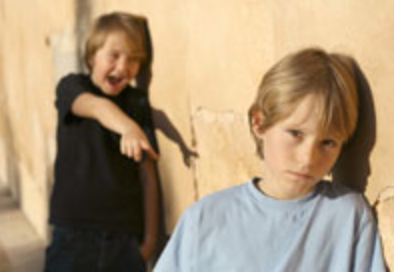 Найчастіше жертвами знущання стають діти, які мають
Фізичні недоліки: носять окуляри,  діти зі зниженим слухом, порушенням опорно-рухового апарату, тобто ті, що не можуть захистити себе, фізично слабші за своїх однолітків
Особливості поведінки: замкнуті, сором`язливі, тривожні, імпульсивні, невпевнені в собі, нещасливі і ті, які мають занижену самооцінку
Особливості зовнішності: руде волосся, ластовиння, клаповухість, криві ноги, особлива форма голови, маса тіла (повні чи худі)
[Speaker Notes: порушенням опорно-рухового апарату (musculoskeletal disorders)
ластовиння (freckles)]
Недостатньо розвинені соціальні навички: часто не мають ні одного близького друга, краще спілкуються з дорослими ніж з однолітками
Відсутність досвіду життя в колективі (домашні діти)
Низький інтелект і труднощі в навчанні
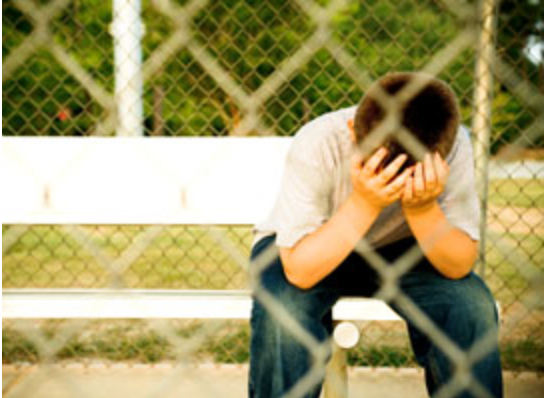 На таборі, поведінка жертви виявляється за такими показниками
Власні речі часто бувають розкидані по кімнаті/шатрі чи сховані
Підчас занять, веде себе боязливо, замкнений(а), коли відповідає- серед інших таборовиків розповсюджується шум, сміх, коментарі
Спізняється на збірки
На таборі, поведінка жертви виявляється за такими показниками
Під час дозволу, в їдальні, або при басейні тримається осторонь інших, уникає ровесників і старших таборовиків, намагається бути недалеко від виховників
Добре спілкує з виховниками і погано з ровесниками
Типові риси таборовиків, схильнихдо проявів знущання
Вони відчувають сильну потребу панувати і підпорядковувати собі інших таборовиків переслідуючи власні цілі
Вони імпульсивні
Легко шаленіють (easily become enraged)
[Speaker Notes: Characteristics of individuals who are likely to bully]
Типові риси таборовиків, схильнихдо проявів знущання
Вони часто зухвалі (impolite) та агресивні в ставленні до дорослих, передусім батьків і виховників
Вони не виявляють співчуття до своїх жертв (lack empathy)
Якщо це хлопці, вони зазвичай фізично сильніші за інших
[Speaker Notes: Characteristics of individuals who are likely to bully]
Що впливає на агресивну поведінку дітей?
НЕГАТИВНИЙ
ВПЛИВ ЗАСОБИ МАСОВОЇ ІНФОРМАЦІЇ (ЗМІ)
НИЗЬКИЙ РІВЕНЬ ВИХОВАННЯ
КУЛЬТ ЗНУЩАННЯ В СУСПІЛЬСТВІ
БАЙДУЖІСТЬ З БОКУ БАТЬКІВ
НАДМІРНО 
ЗАХИСНІ 
БАТЬКИ
КОМП’ЮТЕРНІ ІГРИ
Мотивацією до знущання
Заздрість (jealousy)
Помста (revenge)
Відчуття неприязні (feeling of resentment) 
Прагнення відновити справедливість (desire to restore justice) 
Боротьба за владу (power struggle) 
Нейтралізації суперника (neutralizing competitor)
[Speaker Notes: Заздрість (jealousy), Помста (revenge), відчуття неприязні (sense of resentment), прагнення відновити справедливість (desire to restore justice)]
Типові характерні риси спостерігачів
Відчуття перелякання (feel afraid)
Відчуття провини (feel guilty)
Відчуття власного безсилля (feel powerless)
[Speaker Notes: Bystanders can also have diminished empathy for victims over time- “everybody’s doing it”, “he asked for it”]
Як можемо допомогти це зупинити?
Щоб зупинити знущання, потрібні реальні дії!
Відвернення знущання (prevention) 
Втручання знущання (intervention)
[Speaker Notes: Відвернення насильства – bullying prevention
Втручання насильства  - bullying  intervention]
Відвернення знущання
Кожна пластова оселя на терені США призначує Референта Відвернення Знущання (РВЗ) 
РВЗ відповідає за підтримання Заяви Відвернення Знущання (enforces the Bullying Prevention Guidelines) і досліджує вчинки знущання (follows up on reports of bullying)
РВЗ переводить гутірки про відвернення і втручання знущання (bullying prevention and intervention) підчас дошколу з виховниками
Відвернення знущанняМета виховників під проводом РВЗ
Створення безпечної і приязної атмосфери в таборі
Пропагування здорових стосунків між таборовиками
Позитивні стосунки дітей з іншими дітьми залежать від позитивних стосунків із дорослими
Відвернення знущанняМета виховників під проводом РВЗ
Cтавитися до інших з повагою, незалежно від будь яких відмінностей 
Описати різні типи знущання і пояснити, що це є болючим і шкідливим 
Показати таборовикам як долати труднощі без використування сили чи агресії
Вимагати щоб всіх таборовиків включати до таборового життя
Відвернення знущанняМета Виховників
Виховники, разом з співробітниками табору* повинні придивлятися і прислухатися до того, що відбувається між таборовиками і слідкувати за ознаками знущання. 
*адміністратори, члени господарської служби, члени кухонної служби, медична опійка
Втручання знущання
Визначити чітких меж для невідповідної поведінки (setting firm limits for inappropriate behaviors) 
Уповнуважити жертв знущання (empower victims) розказати дорослому, якому він/вона довіряє, що сталося  
Уповнуважити спостерігачів (empower bystanders) щоб зупинити знущання і захищати жертву
Втручання знущання
Застосувати негайних (immediate) і відповідних (appropriate) наслідків (consequences) для таборовика(ів), котрі знущаються
РВЗ зобов’язаний(а) розслідувати усі повідомлені випадки знущання
Послідовно дотримувати наслідок знущання (consistently enforcing consequences for bullying behavior)
Якщо дитина підтвердила тобі в розмові, що вона жертва знущання (булінгу)
Якщо ти є свідком вчинку знущання
Негайно зупини знущання
Встань між жертвою знущання і таборовиком(ами), котрі знущаються і відверни зоровий контакт (eye contact) між двома особами
Дай наказ “Це зупиняється тепер!” (“This stops now!”)
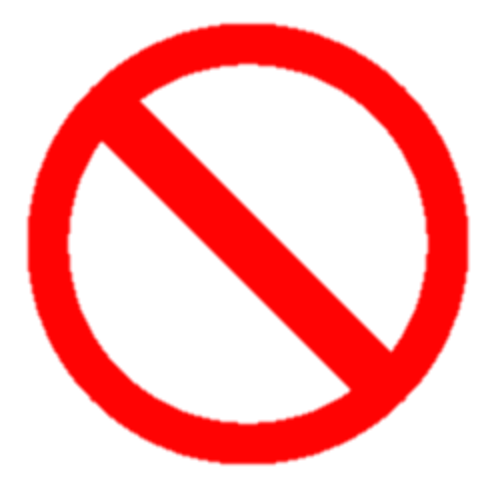 НАСИЛЬСТВО!
Якщо ти є свідком вчинку знущання
Звернися до жертви знущання і стверджуй, що жертва знущання не заслуговує це знущання і це не повинно було трапитися
Звернися до таборовика котрий знущався, скажи йому/її що ти був/була свідком знущання і підкресли, що знущання є заборонене на таборі
 "Я бачив/чув (XXXX), і це є заборонено на таборі”
Якщо ти є свідком вчинку знущання
Уповнуважуй других присутних спостерігачів котрі допомагали жертві знущання і запропонуй рекомендації про те, як вони могли б втрутитися (intervene) або отримати допомогу в майбутньому
Повідоми відповідних виховників включно з комендантом табору і РВЗ
Послідовне виконення і втручання ізжертвою знущання
Послідовне виконення (follow-up) і втручання, якщо потрібно, відбуватиметься в приватному оточенню:
Надайте підтримку 
Дозвольте таборовикові висловити свої почуття
Розвідайте якими способами можна опевнити безпечне оточення для таборовика
Повідоміть батьків таборовика
Обіцяйте зустрінутися з таборовиком за паро днів
Послідовне виконення і втручання ізтаборовиком(ами), котрий/і знущаються
Послідовне виконення (follow-up) і втручання, якщо потрібно, відбуватиметься в приватному оточенню:
Підкресліть що ця поведінка невідповідна
Не дозволяйте таборовикові заперечувати  або винувати жертву знущання, або применшувати невідповідну поведінку,–“Ми тепер говоримо про твою поведінку.”
Послідовне виконення і втручання ізтаборовиком(ами), котрий(і) знущаються
Підкресліть наслідки 
Обговоріть як поліпшити ситуацію або краще поводитися (як долати труднощі без використування сили чи агресії)
Обіцайте зустрінутися з таборовиком за паро днів
Наслідки для переслідувача знущання
Наслідки для переслідувача знущання можуть змінюватися залежно від ситуації
Наслідки повинні бути відповідними до важкості вчинку знущання
 В присутності РВЗ або виховника, переслідувач знущання мусить вибачитися перед жертвою і обіцяти що це не повториться
Наслідки для переслідувача знущання
Приклади наслідок:
Відсторонення від занять так як плавання, спортові ігри, вечірки
Більш інтенсивне спостереження
РВЗ повідомить батьків переслідувача знущання про наслідки знущання і підкресліть наслідки якщо знущання повториться
В найгіршому випадку або якщо знущання повтореться, переслідувач знущання буде виключений з табору
Як не відноситися до знущання
Ігнорування
Вияснення переслідувачеві як його поведінка на тебе впливає
Наказувати жертві знущання щоб він/вона впоралися з цим самостійно (tell the victim to handle the problem on their own)
Посередництво однолітків (Peer Mediation)
Рішення конфлікту (Conflict resolution)
Нульова терпимість Zero tolerance (Zero tolerance)
Cтрах відплати (fear of retaliation)
Щоб виключати страх відплати, РВЗ мусить мати спосіб щоб пластуни могли анонімно повідомити про знущання
РВЗ матиме процес розвідати анонімні повідомлення про акт знущання
Зберігання конфіденції є дуже важним
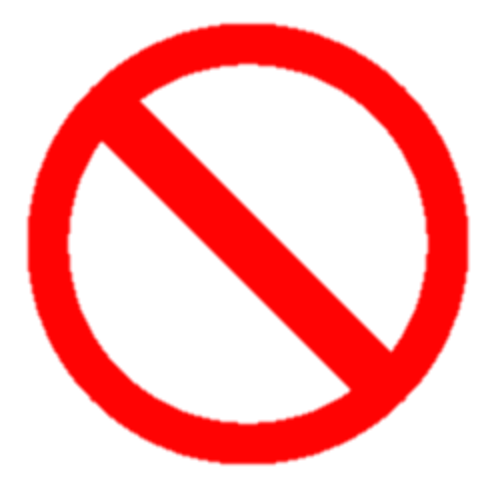 ЗНУЩАННЯ!